P.R.GOVT.DEGREE. COLLEGE
II BA SPL                  TELUGU
ప్రబంధము
తెలుగు కవిత్వంలో 15వ శతాబ్ది నాటికి అభివృద్ధి చెందిన ప్రక్రియా భేదం ప్రబంధం. 
 ప్రకృష్టమైన పదబంధమున్న కావ్యం ప్రబంధము.
ప్రబంధమంటే కావ్యమనే అర్థంలో తిక్కన తాను రచించిన 15 పర్వాలను ప్రబంధమండలి అన్నాడు.
  ఎర్రనకు 'ప్రబంధ పరమేశ్వరుడు' అనే బిరుదు ఉంది. అయితే ఈ ప్రబంధ శబ్దానికి ప్రక్రియపరమైన ప్రబంధ శబ్దానికి భేదం ఉంది. 
 నన్నెచోడుడు అష్టాదశ వర్ణనలను పేర్కొనడమే కాక కుమార సంభవంలో అనేక వర్ణనలు చేశాడు.
శ్రీనాథుడు, పిల్లలమర్రి పినవీరభద్రుడు అష్టాదశ వర్ణనల్లో కొన్నింటిని రసరమ్యంగా నిర్వహించారు. 
 కొన్ని ప్రబంధ ప్రక్రియా లక్షణాలు లేకపోవడం వల్ల ఇవి ప్రబంధాలు కాలేకపోయాయి. 
 అల్లసాని పెద్దన మనుచరిత్ర రచనతో ప్రబంధ ప్రక్రియకు అంకురార్పణ జరిగింది.
పెద్దన రాసిన మనుచరిత్ర బహుళ ఆదరణ సంపాదించి ప్రక్రియగా ప్రబంధానికి రాజాదరణ సాధించిపెట్టింది.
వచ్చిన వసుచరిత్ర మనుచరిత్రకు మించిన కవిత్వం కలిగిన కావ్యమనే పేరు సంపాదించింది.
లక్షణాలు
ప్రబంధ లక్షణాలను పలువురు విమర్శకులు ఇలా వివరించారు.
పింగళి లక్ష్మీకాంతం: ప్రబంధమునకు ఏక నాయకాశ్రయత్వము, దానితోపాటు వస్త్వైక్యము ప్రధాన ధర్మములు.
  ప్రబంధము అష్టాదశ వర్ణనాత్మకమై యుండవలెను
అందు శృంగారము ప్రధాన రసము. 
 ఆవశ్యకతను బట్టి తక్కిన రసములు గౌణములు కావచ్చును. ఆలంకారిక శైలి ప్రబంధమునకు జీవము.
  ప్రబంధము భాషాంతరీకరణము కాకూడదు.
స్వతంత్ర రచనయై యుండవలెను.
  పదునారవ శతాబ్ది ఆది నుండి వెలువడిన మనుచరిత్రాది కావ్యములన్నిటికి పైన పేర్కొన్న లక్షణములన్నియు సమగ్రముగా పట్టినను, పట్టకున్నాను, స్వతంత్ర రచనలగుట చేతను, ఆలంకారిక శైలీ శోభితములగుట చేతను అవన్నియు ప్రబంధములుగానే పరిగణింపబడినవి.[1]
కాకర్ల వెంకట రామ నరసింహము: 
 కథైక్యమును అష్టాదశ వర్ణనలును గలిగి శృంగార రస ప్రధానమై, అర్థాతిశాయియైన శబ్దమును గ్రహించి యాలంకారిక సాంకేతికములకు విధేయమై, ఆనాటి విస్తృతిగల యితివృత్తముతో, భాషాంతరీకరణముగాక, స్వతంత్రరచనయేయైన తెలుగు కావ్యము ప్రబంధము.
  అయితే పైని వివరించిన లక్షణములు కొన్ని ప్రబంధములందు గానరాకున్నను నాయా యుగధర్మ ప్రాధాన్యము బట్టియు, రచనా ధోరణి బట్టియు నవియు బ్రబంధనామముననే వ్యవహరింపబడుచున్నవి.[2]
దివాకర్ల వేంకటావధాని: ధీరోదాత్త నాయకములును, శృంగార రస ప్రధానములును, పంచమాశ్వాస పరిమితములును ఐన కావ్యములు ఆలంకారిక శైలిలో వ్రాయబడినవి- వీటికే ప్రబంధములని పేరు
సి.నారాయణరెడ్డి: ప్రబంధము యొక్క లక్షణములు నాలుగు.
ఒకటి: కథానాయకుని యొక్క తృతీయ పురుషార్థమునకు(కామమునకు) చెంది ప్రాయికముగా తద్వివాహ సంబంధియగుట.
రెండు: శృంగారము అంగీరసముగా నుండుట.
మూడు: వర్ణన బాహుళ్యము కలిగియుండుట.
నాలుగు: రీతి ప్రాధాన్యము కలిగి యుండుట.[4]
వెల్చేరు నారాయణరావు: పురాణామార్గం కథనమార్గం, ప్రబంధమార్గం వర్ణనమార్గం. ప్రబంధానికీ, పురానానికి తేడా కథనం వర్ణన-వీటి ఎక్కువ తక్కువలలో మాత్రమే వుందనే అభిప్రాయం బలపడింది
చరిత్ర రచనలో
తెలుగు ప్రబంధాలకు అప్పటి స్థితిగతులను కాక కవుల ఊహాలోకాలనే అద్దంపట్టాయన్న అపప్రధ ఉన్నా చాలామంది పండితులు, చరిత్రకారులు వీటికి చరిత్ర రచనలో ఎంత ప్రాధాన్యత ఉందో, ఆనాటి స్థితిగతులు ప్రబంధాల్లో ఎలా ప్రతిబింబించాయో వివరించారు
ప్రబంధ యుగంగా వర్దిల్లిన విజయనగర సామ్రాజ్య కాలంలోని ఆచారాలు, వ్యవహారాలు, జీవనశైలి వంటివాటికి ప్రబంధాలు ప్రతిబింబాలుగా నిలిచాయి.
స్పష్టత కావాల్సివచ్చినా వారేమి సూచిస్తున్నారో అర్థం చేసుకునేందుకు ప్రబంధాలు పనికివచ్చాయి. 
 ప్రబంధాల్లో జలక్రీడల వర్ణనం, సుగంధ ద్రవ్యాల వినియోగం, వారకాంతల వివరాలు, జాతరలు - మొక్కుబళ్ళు, సైనిక ప్రయత్నాలు వంటివాటి వర్ణనలు సామాజిక చరిత్ర నిర్మాణంలో ఉపకరిస్తున్నాయి
ఉదాహరణలు
మనుచరిత్ర
సంస్కృతము లోని మాలవికాగ్నిమిత్రము
ఆముక్త మాల్యద
నాలాయిర దివ్య ప్రబంధము-తమిళము
ముకుందవిలాసము
వీరభద్ర విజయము
సుపాణినీ పరిణయము అను అచ్చ తెలుగు ప్రబంధ కావ్యమును రచించిన సంబరాజు రామచంద్రకవి దీనిని వట్టెము చెన్నకేశవస్వామికి అంకితమిచ్చాడు.        
 ఇది మూడాశ్వాసముల ప్రబంధము.సుపాణినీ కార్వవీర్యార్జునుల పరీణమిందలి యితివృత్తము. 
 వట్టెము నాగర్ కర్నూలుకు దగ్గరలో ఒక గ్రామం.ఈ కవి తాతగారు వేంకటాచలరాజు పండితుడు; తండ్రి నరసింగరాజు సత్కవి.
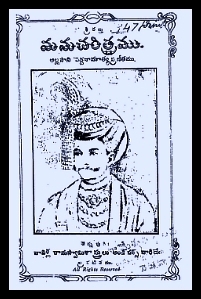 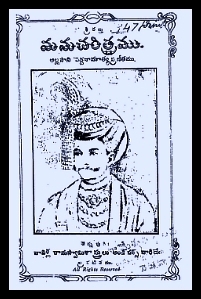 "మనుచరిత్రము" వావిళ్ల రామస్వామి శాస్త్రులు అండ్ సన్స్ 1947 ముద్రణ ముఖచిత్రం
స్వారోచిష మనుసంభవము
మను చరిత్రము లేదా స్వారోచిష మనుసంభవము, అల్లసాని పెద్దన రచించిన ఒక ప్రబంధ కావ్యము. 
 ఈ కావ్యం రచనా కాలం 1519-20 ప్రాంతం కావచ్చునని, అప్పటికి పెద్దనకు 45 యేండ్ల వయసు ఉండవచ్చునని పరిశీలకులు భావిస్తున్నారు.
  పింగళి లక్ష్మీకాంతం అభిప్రాయంలో "మనుచరిత్రము శాంత శృంగార రసములు సమ ప్రాధాన్యముతో సంగమించిన యొక తీర్థము
తత్కర్త సహజముగా శృంగార ప్రియుడు. ఆ చిత్తవృత్తి శాంతాభిముఖమయినప్పటి రచన యిది.
  శృంగారానుభవ రుచి, శాంతనిష్ఠయు రెండును మనోగోళమునావరించియున్నప్పటికిని శాంతివైపు చిత్తము మరలుచున్నదనవచ్చును
కవి
అల్లసాని పెద్దన, కృష్ణదేవరాల ఆస్థానంలో ఆష్టదిగ్గజాలలో ఒకడు
ఇతివృత్తము
మారన మార్కండేయ పురాణంలో 150 పద్యాలలో చెప్పిన విషయము. ఇది వరూధినీ, ప్రవరాఖ్యుల ప్రేమ కథతో మొదలై స్వారోచిషునితో ముగుస్తుంది. 
 కాశీ నగరం దగ్గర ప్రవరుడనే పరమ నిష్టాగరిష్ఠుడైన బ్రాహ్మణుడు, అతనికి అనుకూలవతియైన భార్య ఉండేవారు.
వారు అతిథులను ఎంతగానో ఆదరించేవారు. వారి ఇంటికి వచ్చిన ఒక సిద్ధుడు ప్రవరునికి ఒక మహిమాన్వితమైన పసరును ఇచ్చాడు.
ఆ పసరు కాళ్ళకు పూసుకొని ఆ దివ్య ప్రభావం వలన ప్రవరుడు హిమాలయ పర్వతాలకు పోయి అక్కడి సుందర దృశ్యాలను చూచి ఆనందిస్తాడు. 
 అయితే ఎండకు ఆ పసరు మంచులో కరిగిపోయింది.
తిరుగి పోయే ఉపాయం కోసం చూస్తున్న ప్రవరుడిని చూచు వరూధిని అనే అప్సరస మనసు పడింది.
  అయితే ప్రవరుడు ఆమెను తిరస్కరించి వెళ్ళిపోయాడు.
కామవిరహంతో ఉన్న వరూధినిని ఒక గంధర్వుడు ప్రవరుని వేషంలో సమీపించి తన కోరిక తీర్చుకున్నాడు.
  వారికి జన్మించిన స్వరోచి ఒక దేశానికి రాజయ్యాడు. ఆ స్వరోచి ఒకసారి వేటకు వెళ్ళి మనోరమ అనే యువతిని పెళ్ళాడాడు. 
 వారి కొడుకే స్వారోచిష మనువు.
రచనా వైభవం
మనుచరిత్రంలో పెద్దన కథన కౌశలం, వర్ణనా చాతుర్యం పండితుల ప్రశంసలందుకొన్నాయి.
  పెద్దనను సమకాలికులు, అనంతర కవులు కూడా అనుసరించారు.
  మనుచరిత్రలోని కవితాశిల్పం అద్వితీయం.అక్షరాలా పెద్దన ఆంధ్ర ప్రబంధ కవితా పితామహుడే. 
 మనుచరిత్రలో అనేక ఇతివృత్తాలున్నా గాని అందరినీ అలరించి పెద్దనకు కీర్తి తెచ్చిపెట్టినది వరూధినీ ప్రవరాఖ్యుల ఘట్టమే.
  పెద్దన రచనలో ముఖ్యాంశాలు
వర్ణనా కౌశలం : హిమశైల వర్ణన, ఆరవ అశ్వాసంలో ఋతువర్ణనలు, యుద్ధ వర్ణనలు వంటి అనేక అద్భుతమైన వర్ణనలున్నాయి. ప్రబంధంలో ఉండవలసిన అష్టాదశవర్ణనలన్నీ ఇంచుమించుగా మనుచరిత్రలో కనబడుతాయి.
మచ్చుకు ఈ పద్యం చూడండి.
అటజని కాంచె భూమిసురు డంబర చుంబి శిరస్సరజ్ఝరీపటల ముహుర్ముహుర్లుఠదభంగ తరంగ మృదంగ నిస్వనస్ఫుట నటనానుకూల పరిఫుల్ల కలాప కలాపి జాలమున్గటక చరత్కరేణు కరకంపిత సాలము శీత శైలమున్.
పెద్దన మనుచరిత్రము నుండి.
పాత్ర పోషణ : వరూధినీ ప్రవరులు ఈనాటికీ మన సంభాషణలలో చోటు చేసుకోవడం పెద్దన పాత్ర పోషణలోని నైపుణ్యానికి చిహ్నం
రస పోషణ : శృంగారం, శాంతం, ధర్మం, అద్భుతం, బీభత్సం వంటి అనేక రసాలు ఆయా వృత్తాంతాలలో పాత్రలకు తగినంత ఔచిత్యంతో పెద్దన పోషించాడు.
అలంకారిక రామణీయత : పాత్రలకు, సన్నివేశాలకు, రసానికి అనుగుణంగా అలంకారాలను ప్రయోగించాడు.
కవితా శైలి : "అల్లసానివారి అల్లిక జిగిబిగి" అనే నానుడి ఉంది. "జిగి" అంటే కాంతి. "బిగి" అంటే కూర్పు, పట్టు. అంటే పదాల ఎంపికలోను, సమాసాల కూర్పులోను, పద్యాల ఎత్తుగడలోను చక్కదనం, చిక్కదనం ఉంటాయన్నమాట
ప్రశంసలు, విమర్శలు
చీమలమర్రి బృందావనరావు : మార్కండేయ పురాణం లోని ఒక చిన్న కథను తీసుకొని, దాన్ని విస్తరించీ ప్రస్తరించీ ఒక అపూర్వ కళాఖండాన్ని శిల్పించాడు పెద్దన. 
 ఇది నిజంగా అపూర్వమే. పెద్దనకు పూర్వం తెలుగులో అంత కచ్చితమైన ప్రమాణాలతో రచింపబడిన కావ్యం లేదు.
  పెద్దన తర్వాత కవుల్లో కూడా మనుచరిత్రమును అనుకరించి రాయబడిన కావ్యాలే ఎక్కువ.
మనుచరిత్రమును పెద్దన గారి “సకలోహ వైభవ సనాధము” అనవల్సిందే. కొద్దో గొప్పో సాహిత్యజ్ఞానం ఉన్నవారికి మనుచరిత్రం లోని చాలా పద్యాలు కంఠతా ఉంటాయనేది అతిశయోక్తి కాదు.
.. కథా సంవిధానంలో గానీ, పాత్రల చిత్రణలో గానీ, సన్నివేశాలు కల్పించి సంభాషణలు నిర్వహించడంలో గానీ, పద్య నిర్వహణంలో గానీ దీనికి సాటి ఐన గ్రంథం నభూతో నభవిష్యతి అనీ అనిపించుకున్న కావ్యం ఈ మను చరిత్రము.
  అరుణాస్పదపురంలో ప్రవరుని గైహిక జీవనం, హిమాలయ ప్రాంతాల ప్రకృతి వర్ణన, వరూధినీ ప్రవరుల వాదోపవాదాలు గానీ, ఆమె దిగులు, ఆ తర్వాత ప్రకృతి వర్ణనా, స్వరోచి మృగయా వినోదం గానీ, ఎవరు ఎంతగా వర్ణించి చెప్పినా, రసజ్ఞుడైన పాఠకుడు, స్వయంగా చదివి అనుభవించే ఆనందం ముందు దిగదుడుపే
విశేషాలు
ఇది తొలి తెలుగు ప్రబంధము, దీని తరువాత మొదలైనదే ప్రబంధ యుగము, తరువాతి ప్రబంధాలు దీని నుండి స్ఫూర్తిపొందినవే ఎక్కువగా ఉన్నాయి.
 ఇందు మొత్తం ఆరు అశ్వాసాలు ఉన్నాయి. ఈ ప్రబంధం తెలుగు పంచకావ్యాలలో మొదటిదిగా చెపుతారు.
ఉదాహరణలు
వినాయక ప్రార్థన
అంకముజేరి శైలతనయాస్తన దుగ్ధములానువేళ బా:
ల్యాంకవిచేష్ట తొండమున అవ్వలిచన్‌ కబళింపబోయి ఆ:
వంక కుచంబు గాన కహివల్లభహారము గాంచి వే మృణా:
ళాంకురశంక నంటెడు గజాస్యుని కొల్తు నభీష్టసిద్ధికిన్‌:
హిమాలయ వర్ణన
అటజనికాంచె భూమిసురు డంబరచుంబి శిర స్సర జ్ఝరీ:
పటల ముహుర్ముహు ర్లుఠ దభంగ తరంగ మృదంగ నిస్వన:
స్ఫుట నటనానుకూల పరిఫుల్ల కలాప కలాపిజాలమున్‌:
కటకచరత్‌ కరేణు కర కంపిత సాలము శీతశైలమున్‌:
తలమే బ్రహ్మకు నైన నీనగమహత్త్వం బెన్న? నే నియ్యెడన్:
గలచోద్యంబులు ఱేపు గన్గొనియెదన్ గా కేమి, నేఁ డేఁగెదన్:
నలినీ బాంధవభానుతప్తరవికాంతస్యందినీహారకందళచూ:
త్కారపరంపరల్ పయిపయిన్ మధ్యాహ్నమున్ దెల్పెడిన్:.
ఎండకు మంచు కరిగి దానితో పాదములకున్న పసరు కరిగి వెళ్ళుటకు అశక్తుడైనప్పుడు ఈ విధంగా చింతించును,
నను నిముసంబు గానక యున్న నూరెల్ల:
నరయు మజ్జనకుఁ డెం తడలు నొక్కొ:
ఎపుడు సంధ్యలయందు నిలు వెళ్ళనీక న:
న్నోమెడు తల్లి యెంతొఱలు నొక్కొ:
యనుకూల గతి నాదుమనసులో వర్తించు:
కులకాంత విది నెంత కుందు నొక్కొ:
కెడఁ దోడునీడ లై క్రీడించు సచ్ఛాత్రు:
లింతకు నెంత చింతింతు రొక్కొ:
యతిథిసంతర్పణంబు లే మయ్యె నొక్కొ:
యగ్ను లేమయ్యె నొక్కొ, నిత్యంబు లైన:
కృత్యముఁ బాపి దైవంబ | కినుక నిట్లు:
పాఱ వైచితె ? మిన్నులు పడ్డచోట:.
నర్మగర్భంగా వరూధిని పలుకులు
ఇంతలు కన్నులుండ తెరువెవ్వరి వేడెదు భూసురేంద్ర ఏ:
కాంతమునందునున్న జవరాండ్ర నెపంబిడి పల్కరించు లా:
గింతియ కాక నీవెరుగవే మునువచ్చిన త్రోవచొప్పు నీ:
కింత భయంబులే కడుగ నెల్లిదమైతిమె మాటలేటికిన్‌:
ప్రవరుడు వరూధినిని తిరస్కరించుట
ప్రాంచద్భూషణ బాహుమూలగతితో పాలిండ్లుపొంగార పై:
యంచుల్‌ మోవగ కౌగిలించి యధరంబాసింప హా శ్రీహరీ:
యంచున్‌ బ్రాహ్మణు డోరమోమిడి తదీయాంసద్వయం బంటి పొ:
మ్మంచున్‌ ద్రోచె కలంచునే సతులమాయల్‌ ధీరచిత్తంబులన్‌:
అల్లసాని పెద్దన
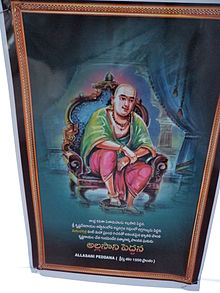 ఆంధ్ర కవితా పితామహునిగా పేరుగాంచిన అల్లసాని పెద్దన శ్రీ కృష్ణదేవరాయల ఆస్తానంలోని అష్టదిగ్గజములలో అగ్రగణ్యుడు. 
 సంస్కృతాంధ్ర కవిత్వం ఎలా ఉండవలెను అని ఒక ఉత్పలమాల చెప్పి రాయల చేత సన్మానం గండపెండేరం తొడిగించుకున్నవాడు. 
 ఇతడు రచించిన మనుచరిత్ర ఆంధ్రవాఙ్మయములో ప్రథమ ప్రబంధముగా ప్రసిద్ధికెక్కినది. 
 ఇతను కవి మాత్రమే కాక రాచకార్యాలలో కూడా రాయలవారికి సలహాలు ఇచ్చువాడు అందుకే ఇతనిని పెద్దనామాత్యుడు అని కూడా అంటారు.
ఒక గొప్ప యాంధ్రకవి. ఇతఁడు బళ్లారి కడప జిల్లాలప్రాంతములయందు దూపాడు అను దేశంబున దొరాళ అను గ్రామం వాసస్థలముగా కలవాఁడు.
  ఈయన శాలివాహనశకము 1430 సంవత్సరమున జన్మించినట్లు తెలియఁబడుచున్నది. 
 కృష్ణదేవరాయలవారి ఆస్థానపండితులు ఎనమండ్రలోను ఈతఁడు ఒక్కఁడు అయి ఉండినదికాక ఆరాజుచే ఆంధ్రకవితాపితామహుఁడు అను బిరుదాంకము సహితము పడసెను. 
 ఈతనికృతి స్వారోచిషమనుసంభవము. ఇది మిక్కిలి ప్రౌఢకావ్యము.
అల్లసాని వారిదే ప్రాంతం అన్న విషయం ప్రసక్తికి వచ్చినపుడు వేటూరు ప్రభాకరశాస్త్రిగారు ‘బళ్లారి ప్రాంతమందలి దోపాడు పరగణాలోని దోరాల గ్రామమీతని వాసస్థలము’ అన్నారు (సింహావలోకనము). 
 కాని పరిశోధకులు అధిక సంఖ్యాకులు పెద్దన కోకటం గ్రామమన్నారు. వై.యస్‌.ఆర్‌ (కడప) జిల్లాలోని కమలాపురానికి సమీపంలో కోకట గ్రామం ఉంది. 
 ఆ గ్రామంలో సకలేశ్వరుడూ ఉన్నాడు. ప్రక్కన పెద్దనపాడు ఉంది. ఆయన పేరు మీదనే పెద్దనపాడు ఏర్పడిందంటారు[1].
రచనలు
స్వారోచిషమనుసంభవము (మనుచరిత్ర)
అలభ్య రచనలు
హరికథాసారము
రామస్తవరాజము
అద్వైత సిద్ధాంతము
చాటు పద్యాలు